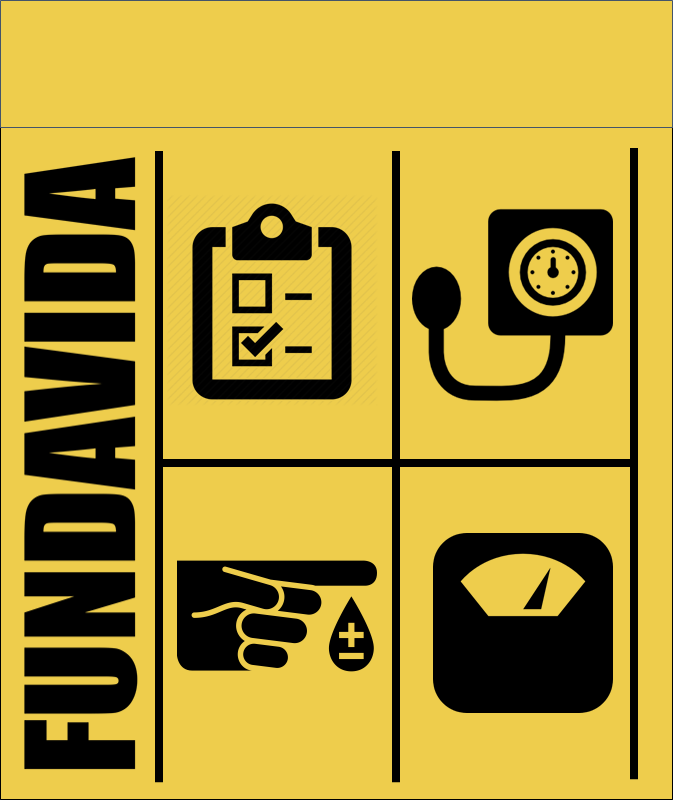 Alternativa Preventiva Renal
Informe de Rendición de Cuentas
Proyecto de Promoción de la salud renal y prevención del daño renal“Alternativa preventiva renal”)
PROYECTO EN EJECUCIÓN
Introducción
La Insuficiencia Renal Crónica (IRC) constituye un problema de salud pública cada vez más importante debido a la incidencia y prevalencia crecientes en los últimos años; los cuales necesitan tratamiento crónico permanente, que a su vez requiere de insumos de alto costo. 
La prevalencia nacional de ERC es de 12.6% (IC 95%: 11.0-14.4), con predominio en las personas de sexo masculino 17.8% (IC 95%: 15.1-20.8), en el grupo de edad de 60 y más años 34.5% (IC 95%: 30.1-39.3), residentes en el área rural 14.4% (IC 95%: 12.0-17.1) y de la región de salud Oriental 17.7% (IC 95%: 14.4-21.5). 
De los datos anteriores puede dilucidarse que seguramente hay personas aparentemente sanas que sin embargo sufren enfermedad renal/ daño renal/ insuficiencia renal, pero carecen de diagnóstico, debido a diferentes factores entre los que el más grave y fundamental se presume es el desconocimiento de la misma enfermedad.
Alternativa Preventiva Renal
Introducción (cont.)
En la Encuesta Nacional de Enfermedades Crónicas no Transmisibles en población adulta de El Salvador (ENECA-ELS 2015) realizada por Ministerio de Salud a través del Instituto Nacional de la Salud (INS) se encontró que la prevalencia de ERC en la población adulta salvadoreña fue de 12.6% (IC 95%: 11.0-14.4), que representa una población estimada de 45,114 adultos. Es decir que aproximadamente uno de cada diez adultos en El Salvador tienen enfermedad renal crónica, que representan una población estimada de casi medio millón de personas. El Ministerio de Salud (MINSALUD) establece a junio de 2017 habían 1,609 pacientes en alguna de las modalidades de Tratamiento Renal Sustitutivo, con un promedio mensual de 77 pacientes admitidos en dichos tratamientos de la red nacional de hospitales públicos con programa de atención renal.
Es sobre los factores de riesgo (históricos, conductuales, biológicos y no tradicionales) y la falta de conocimiento de los mismos, sobre los cuales gira el emprendimiento que se esta llevando a cabo.  es decir que las acciones contenidas en el proyecto de prevención del daño renal buscan dar a conocer a la población el riesgo que significa cualquiera de estos factores a la hora de desarrollar una posible ERC para que los beneficiarios tomen conciencia sobre el peligro que corren en base a información general sobre el padecimiento en cuestión, la crisis sanitaria subyacente y su perfil individual en cuanto a las posibilidades porcentuales específicas de desarrollar o padecer un daño renal, indicando la necesidad de cambio de conductas y control preventivo periódico de dichos factores de riesgo.
Alternativa Preventiva Renal
Resumen Ejecutivo
Alternativa Preventiva Renal
El desconocimiento como causa de la Alta Incidencia de la ERC
Alternativa Preventiva Renal
Mortalidad de ERC en Centroamérica
La OPS ha reportado la mortalidad específica por ERC (fallecidos por 100 mil habitantes asociados con ERC en estados 3a, 3b, 4 y 5). En la región:
Alternativa Preventiva Renal
La tasa de mortalidad en Nicaragua y El Salvador es cuatro veces mayor que la tasa de mortalidad por ERC mundial y 17 veces mayor que la menor mortalidad por ERC reportada en la región de las Américas (Canadá y Cuba).
La ERC en El Salvador según datos de la Encuesta Nacional de Enfermedades Crónicas no Transmisibles, El Salvador, 2017 (ENELCA-ELS)
La prevalencia de ERC en la población adulta salvadoreña fue de 12.6% (IC 95%: 11.0-14.4), que representa una población estimada de 45,114 adultos. 
Conclusión: uno de cada diez adultos en El Salvador tienen enfermedad renal crónica, que representan una población estimada de casi medio millón de personas
La prevalencia de ERC en el sexo masculino fue de 17.8% (IC 95%: 15.1-20.8).
Conclusión: en El Salvador por cada mujer con ERC hay aproximadamente 2 hombres enfermos.
La prevalencia de ERC en el área rural fue de 14.0% (IC 95%: 12.0-17.1). 
La prevalencia de ERC en el área urbana de 11.3% (IC 95%: 9.2-13.8).
Las regiones de salud con las mayores prevalencias de ERC fueron la Oriental, con 17.7% (IC 95%: 14.4-21.5), y Paracentral, con 15.6% (IC 95%: 12.1-19.8)
1,609 pacientes en Tratamiento Renal Sustitutivo (TRS) según MINSAL.
Conclusión: promedio de 77 pacientes admitidos al mes en TRS de la red nacional de hospitales públicos.
Alternativa Preventiva Renal
Factores de Riesgo asociados a la ERC
Alternativa Preventiva Renal
Fuente: ENELCA-ENLS 2015
Árbol de Problemas
Saturados los Servicios de atención de ERC en su etapa terminal
Alta incidencia de la ERC y Carga económica y social insostenible
Altas tasas de mortalidad relacionadas a la ERC 
y sus complicaciones
DESCONOCIMIENTO DE LA ENFERMEDAD RENAL CRONICA Y SUS FACTORES DE RIESGO
Alternativa Preventiva Renal
Medidas preventivas de la ERC insuficientes
Limitada promoción de la salud renal
Limitado seguimiento de los factores de riesgo de la ERC
Diagnostico Tardío y/o inconsecuente
Prejuicios Culturales
Limitada educación sanitaria de la población
Árbol de Objetivos
Retrasada al demanda de servicios de atención renal en etapa terminal
Disminuida la incidencia de la ERC y su carga socioeconómica consecuente
Disminuida la mortalidad relacionada a la ERC y sus complicaciones
AUMENTADO EL CONOCIMIENTO DE LA ENFERMEDAD RENAL CRONICA Y SUS FACTORES DE RIESGO
Alternativa Preventiva Renal
Aplicadas acciones de prevención de la ERC
Fortalecida la promoción de la salud renal
Realizadas pruebas que encaminen a la detección temprana de un fallo renal
Realizadas acciones de concientización sobre los factores de riesgo de la ERC
Aplicadas acciones de fortalecimiento de la educación sanitaria de la población en cuanto a factores de riesgo de la ERC
Flanqueados los Prejuicios Culturales
Objetivos
GENERAL
Aumentar el conocimiento de la Enfermedad Renal Crónica y sus factores de riesgo entre los beneficiarios de la intervención.

ESPECIFICOS
Aplicar acciones de prevención, concientización, detección temprana y promoción del seguimiento de la ERC y sus factores de riesgo.
Fortalecer la promoción especifica de la salud renal entre los beneficiarios.
Alternativa Preventiva Renal
Las Acciones del Proyecto
Alternativa Preventiva Renal
Alternativa Preventiva Renal
Alternativa Preventiva Renal
Alternativa Preventiva Renal
Cuestionario de Riesgo Renal (producto de las interacciones promocionales de la salud renal)
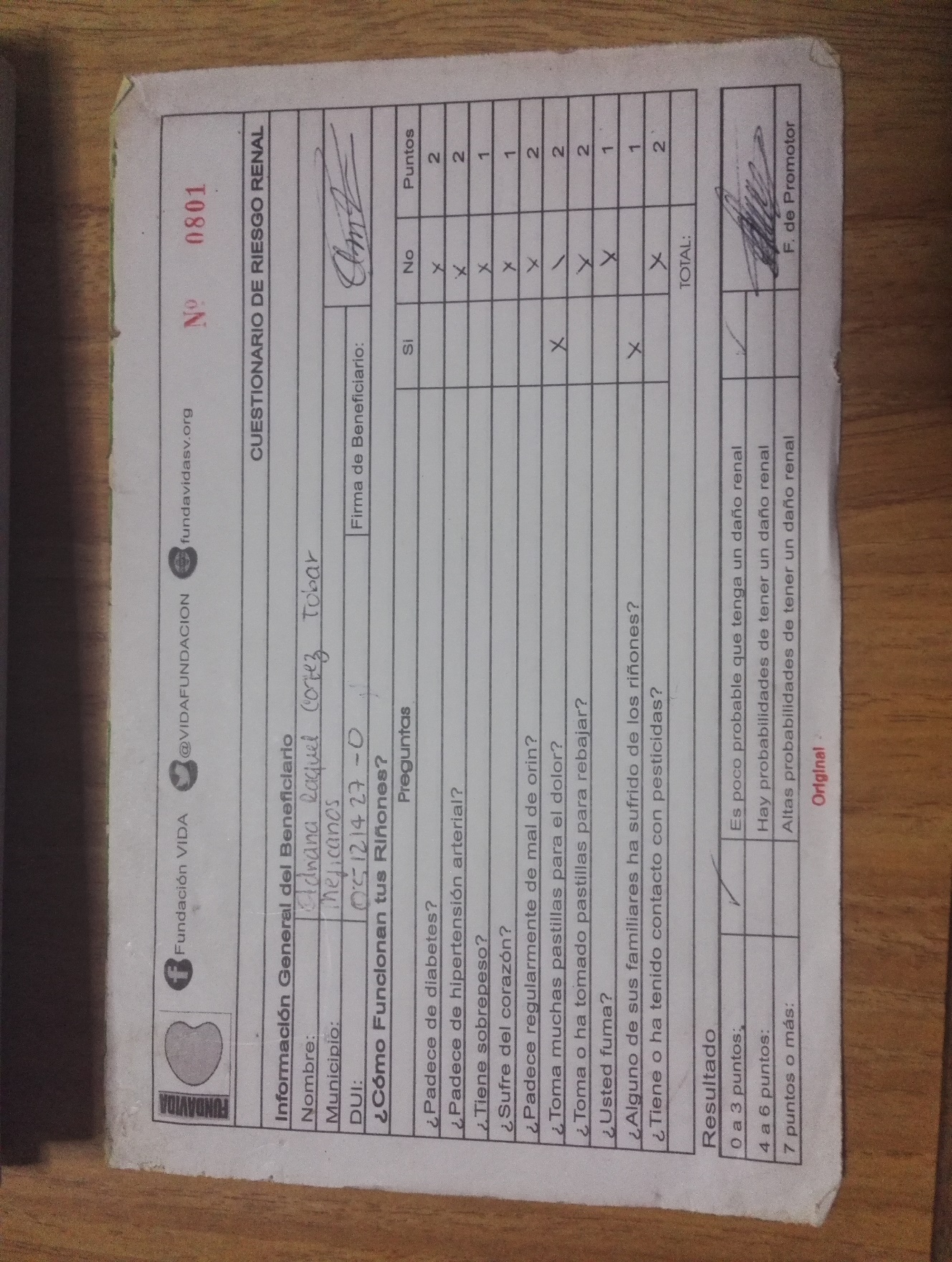 Formulario de Riesgo Renal (producto de las Jornadas de Salud Renal)
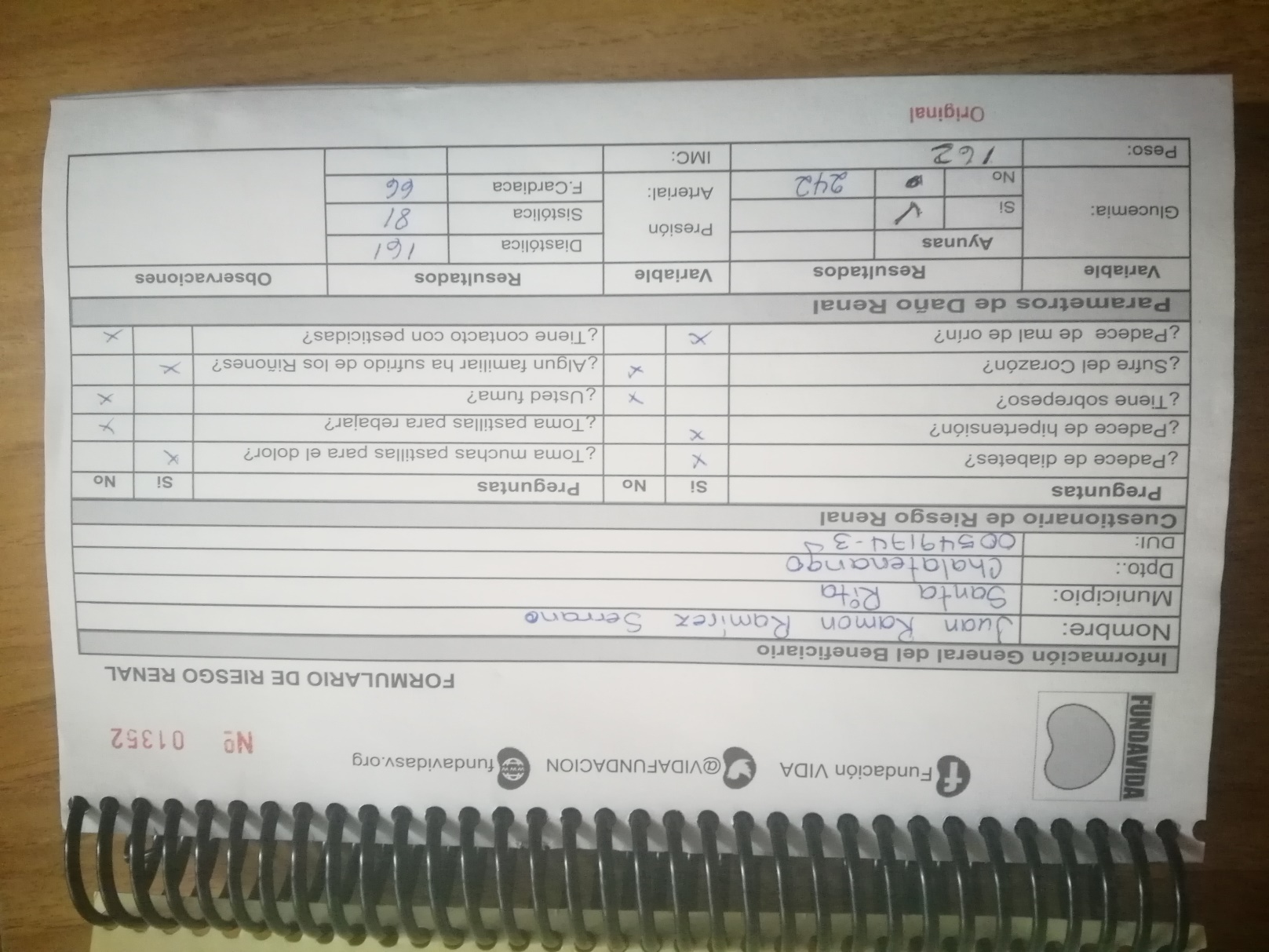 Gestión Estratégica Institucional
Alternativa Preventiva Renal
Filosofías Institucionales y su Relación
Alternativa Preventiva Renal
Línea programática y asignación de recursos
Alternativa Preventiva Renal
Monitoreo del Proyecto a la Fecha
Alternativa Preventiva Renal
Jornadas de Salud Renal realizadas a la fecha
Alternativa Preventiva Renal
Metas y Resultados Alcanzados a la Fecha
Alternativa Preventiva Renal
Matriz de Acciones
Alternativa Preventiva Renal
Calendario de Acciones
MES
sept
nov
dic
ene
feb
mar
oct
ACCIONES
Interacciones promocionales de la salud renal
Alternativa Preventiva Renal
Detección de parámetros de daño renal
Medición de Glicemia
Recomendaciones y Observaciones a la fecha
Alternativa Preventiva Renal
Observaciones
La gestión de los recursos es óptima. Los medios económicos se han provisto dentro de lo planificado. La alimentación financiera se encuentra en línea con lo previsto una vez terminado el año 2018. Los mecanismos de asignación de fondos han sido eficiente;
Actividades y acciones se han desarrollado en tiempo y forma derivando en metas excedidos de los que previamente se habían proyectado se habrían alcanzado a la fecha;
Hay motivos para confiar en una continuidad de los efectos logrados y del proyecto en general, cuya finalización está programada para junio de 2019, sobre todo teniendo en cuenta que los recursos financieros han sido ya traspasados a la organización y que los problemas administrativos con las que esta fundación debió lidiar como consecuencia de la lamentable perdida de las Señoras Presidenta y Vicepresidenta que tuviera lugar en 2018, ya han sido superados.
La deserción laboral  continua de los promotores que si bien es cubierta con nuevos trabajadores, representa complicaciones no previstas en cuanto a la continua capacitación de nuevo personal y su consecuente retraso, si bien este no es tangible en cuanto a las metas proyectadas al momento.
Alternativa Preventiva Renal
Recomendaciones
Se recomienda la implementación de un mecanismo de capacitación más efectivo para lidiar con el abandono de promotores;
Gestionar una iniciativa de continuidad más allá de los límites de las acciones financiadas; para un posterior análisis del impacto más exhaustivo en cuanto a los beneficiarios después del fin del proyecto.
Gestionar nuevas fuentes de financiamiento (de ser posible de autosostenibilidad) para la sustentabilidad de los efectos logrados tras el culmen anual de un proyecto que se considera transversal y cuyos verdaderos objetivos solo podrán ser medibles en el largo plazo.
Alternativa Preventiva Renal
Fotografías
Alternativa Preventiva Renal
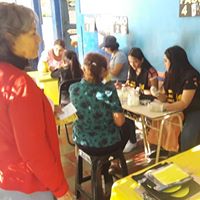 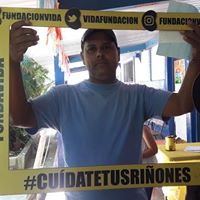 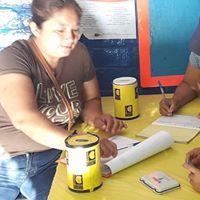 Alternativa Preventiva Renal
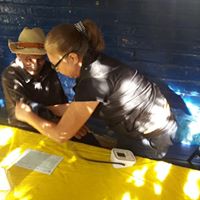 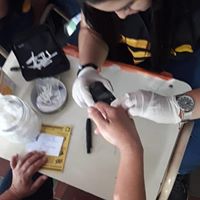 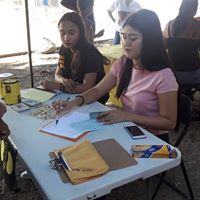 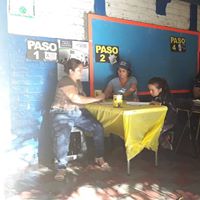 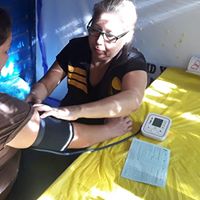 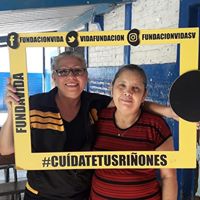 Alternativa Preventiva Renal
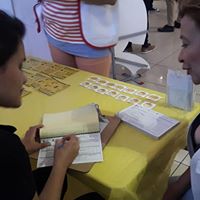 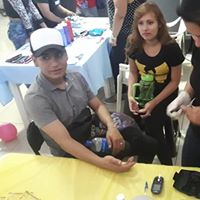 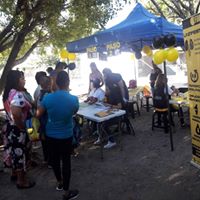 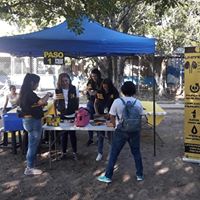 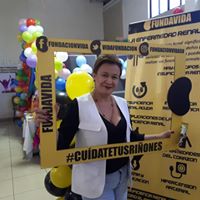 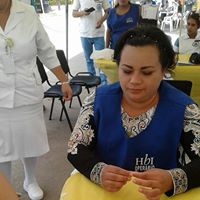 Alternativa Preventiva Renal
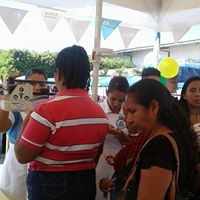 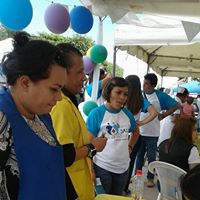 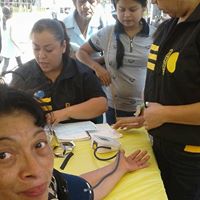 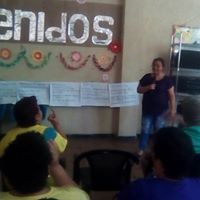 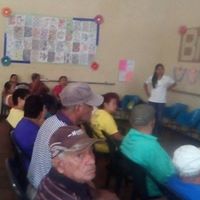 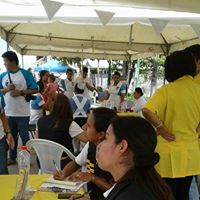 Alternativa Preventiva Renal
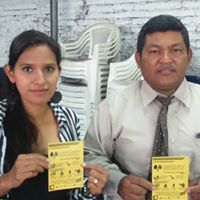 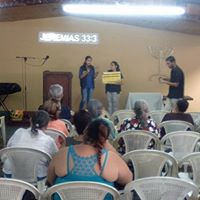 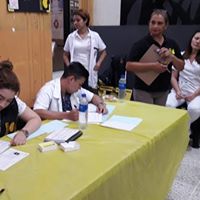 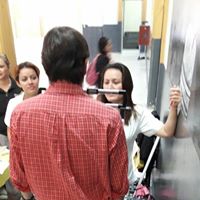 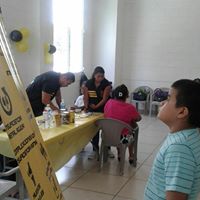 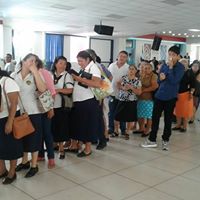 Alternativa Preventiva Renal
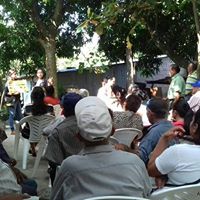 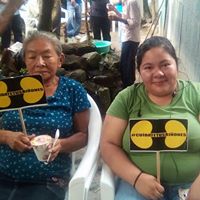 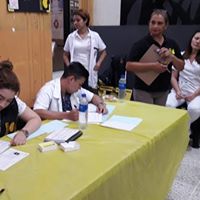 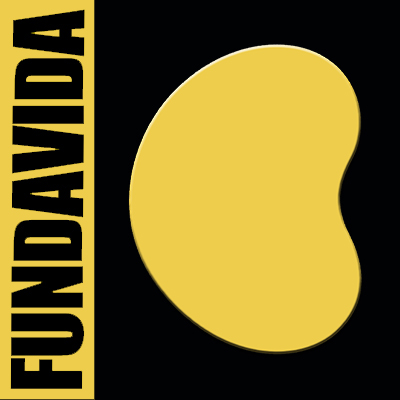 MUCHAS GRACIAS
Alternativa Preventiva Renal
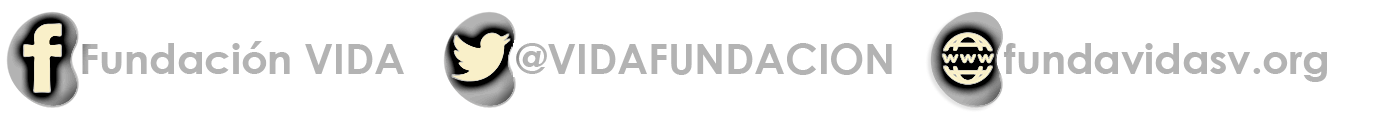 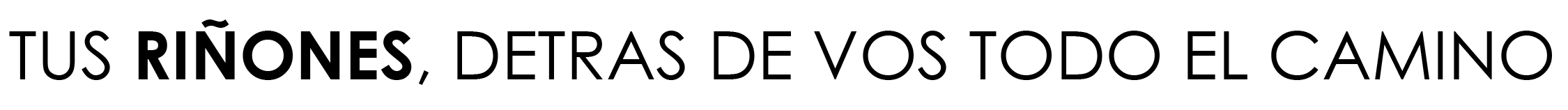